รูปแบบข้อมูล
โดย
อาจารย์เนารุ่ง  วิชาราช
1
รูปแบบข้อมูล
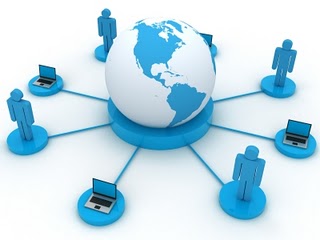 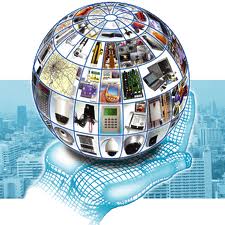 2
รูปแบบของระบบสารสนเทศ
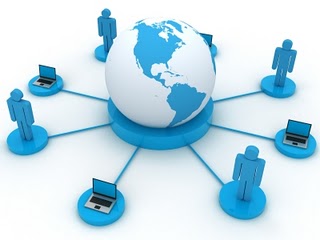 ระบบสารสนเทศโดยคอมพิวเตอร์สามารถจัดแบ่งตามรูปแบบของการจัดการข้อมูล / สารสนเทศได้ 6 ประเภท ดังนี้
Data Processing Systems เรียกย่อๆ ว่า ระบบ DP
Management Information Systems เรียกย่อๆ ว่า ระบบ MIS
Decision Support Systems เรียกย่อๆ ว่า ระบบ DSS
 Executive Information Systems หรือ Executive’s DSS เรียกย่อๆ ว่า ระบบ EIS
Expert Systems หรือระบบผู้เชี่ยวชาญ เรียกย่อๆ ว่า ระบบ ES
Software Agents หรือ Intelligent agents
3
Data Processing Systems (DP)
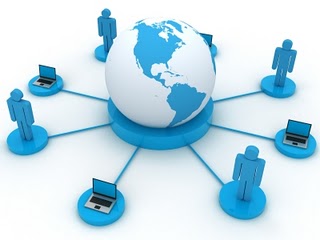 ระบบ DP คือ การประมวลผลข้อมูลที่รวบรวมขึ้นในแต่ละงานขององค์กร 
ข้อมูลจะถูกเก็บไว้ในลักษณะของแฟ้มข้อมูล (file) ประมวลผลและปรับปรุงแก้ไขข้อมูลในช่วงเวลาของการทำงานนั้นๆ 
เป็นลักษณะงานประจำ 
ผลลัพธ์ที่ออกมาอยู่ในรูปของรายงานหรือเอกสารของการปฏิบัติงาน 
เช่น รายงานสินค้าที่ขายในแต่ละวัน แยกตามประเภทสินค้าเป็นต้น เหมาะสำหรับผู้บริหารระดับปฏิบัติการใช้ในการตรวจสอบรายละเอียดของการปฏิบัติงานประจำต่างๆ แต่ละงานในแต่ละวัน
4
Management Information Systems (MIS)
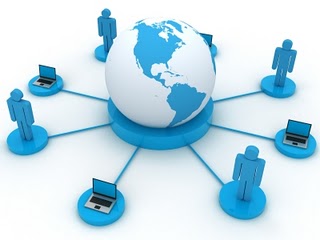 ระบบ MIS หรือระบบสารสนเทศเพื่อการจัดการ เป็นระบบสารสนเทศที่รวบรวมข้อมูล / สารสนเทศทั้งหมดภายในองค์กร 
เป็นผลมาจากการประมวลผลในระบบ DP เพื่อให้สามารถเรียกใช้ในลักษณะแบ่งปันและแลกเปลี่ยนสารสนเทศที่เกี่ยวข้องหรือสัมพันธ์กันระหว่างหน่วยงานต่างๆ แสดงการไหลของข้อมูล / สารสนเทศระหว่างหน่วยงานภายในองค์กร
 เพื่อให้ผู้บริหารเกิดภาพรวมในการ ตัดสินใจ มิใช่ตัดสินใจภายใต้เงื่อนไขของงานใดงานหนึ่งเท่านั้น
5
Management Information Systems (MIS)
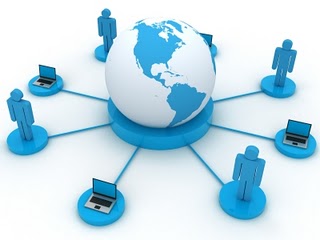 ระบบ MIS มีคุณลักษณะดังนี้
1.ระบบ MIS รวบรวมและประมวนผลข้อมูล / สารสนเทศที่เกิดขึ้นตามงานต่าง ๆ ภายในองค์กร และจัดเก็บข้อมูล / สารสนเทศในลักษณะที่สามารถแบ่งปันได้
2.ระบบ MISใช้ฐานข้อมูลแบบบูรณการ หรือIntegrated Database นั่นคือ ฐานข้อมูลที่เกิดขึ้นตามงานต่าง ๆ สามารถนำมาติดต่อเชื่อมถึงกันได้หรือสร้างฐานข้อมูลใหญ่ในลักษณะศูนย์กลางข้อมูล / ข่าวสารเพื่อให้ผู้ใช้ทุกระดับทุกงานสามารถเรียกใช้ข้อมูล / สารสนเทศร่วมกัน
6
Management Information Systems (MIS)
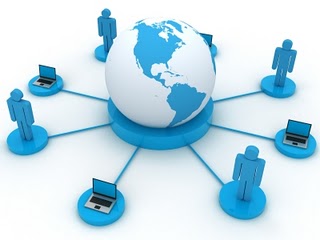 3. ระบบ MIS มีกลไกที่ทำให้ผู้บริหารระดับปฏิบัติการ ระดับกลาง และระดับสูงสามารถเข้าถึงสารสนเทศภายในองค์กรได้อย่างสะดวก เป็นการประหยัดเวลาของผู้บริหาร ทั้งนี้ข้อมูล / สารสนเทศเหล่านี้มาจากการดำเนินงานที่มีรูปแบบหรือโครงสร้างที่ชัดเจนภายในองค์กร
4. ระบบ MIS สามารถให้ผู้ใช้เพิ่มเติม ปรับปรุง แก้ไข และเปลี่ยนแปลงข้อมูล / สารสนเทศให้ทันสมัยเสมอ ดังนั้นจึงสามารถปรับเปลี่ยนให้สอดคล้องกับความต้องการสารสนเทศของผู้บริหารทุกระดับ
7
Management Information Systems (MIS)
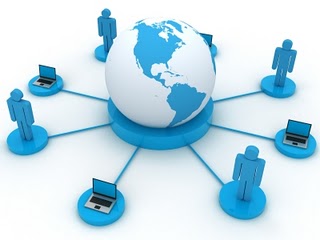 5. ระบบ MIS มีกลไกในการสร้างระบบความปลอดภัยของข้อมูล กล่าวคือสามารถกำหนดการเข้าถึงสารสนเทศได้ในระดับต่างกัน ยกตัวอย่างเช่น สารสนเทศงบประมาณขององค์กรหรือบัญชีงบดุลที่นำเสนอเฉพาะผู้บริหารระดับสูง สามารถจัดให้อยู่ในแฟ้มข้อมูลที่เข้าถึงได้เฉพาะผู้มี รหัสผ่านเท่านั้น
8
Decision Support Systems (DSS)
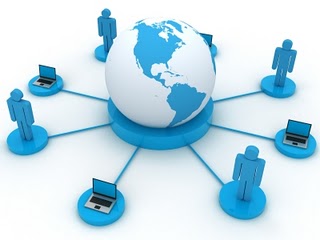 ระบบ DSS หรือระบบสนับสนุนการตัดสินใจ 
เป็นระบบสารสนเทศที่จัดทำขึ้นเพื่อให้ ผู้บริหารใช้ประกอบการตัดสินใจ 
ดังนั้นจึงเป็นระบบที่ง่ายต่อการเรียกใช้และตอบโต้ ทั้งนี้เพราะ ผู้บริหารระดับกลางขึ้นไปคุ้นเคยและจำเป็นต้องใช้การตัดสินใจบนประสบการณ์ต่อสิ่งที่เกิดขึ้นทั้งที่สามารถควบคุมได้และไม่สามารถควบคุมหรือคาดการณ์ล่วงหน้าได้ ระบบ DSS จึงเป็นการผสมผสานสารสนเทศที่มีอยู่หรือเรียกหาได้จากระบบ MIS กับสารสนเทศที่คาดว่าผู้บริหารต้องการจากภายนอกองค์กร
9
Decision Support Systems (DSS)
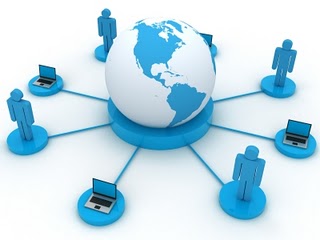 ระบบ DSS หรือระบบสนับสนุนการตัดสินใจ 
เป็นระบบสารสนเทศที่จัดทำขึ้นเพื่อให้ ผู้บริหารใช้ประกอบการตัดสินใจ 
ดังนั้นจึงเป็นระบบที่ง่ายต่อการเรียกใช้และตอบโต้ ทั้งนี้เพราะ ผู้บริหารระดับกลางขึ้นไปคุ้นเคยและจำเป็นต้องใช้การตัดสินใจบนประสบการณ์ต่อสิ่งที่เกิดขึ้นทั้งที่สามารถควบคุมได้และไม่สามารถควบคุมหรือคาดการณ์ล่วงหน้าได้ ระบบ DSS จึงเป็นการผสมผสานสารสนเทศที่มีอยู่หรือเรียกหาได้จากระบบ MIS กับสารสนเทศที่คาดว่าผู้บริหารต้องการจากภายนอกองค์กร
10
Decision Support Systems (DSS)
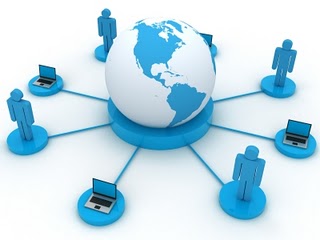 แล้วนำมาเปรียบเทียบ คำนวณ วิเคราะห์ คาดการณ์ 
โดยออกมาในรูปของ กราฟิก แผนงาน หรือแม้แต่ปัญญาประดิษฐ์
เพื่อให้เกิดความสะดวกในการใช้สารสนเทศสำหรับผู้บริหารที่ต้องตัดสินใจนอกเหนือไปจากงานหรือสถานการณ์ภายในที่ควบคุมได้
ดังนั้นสารสนเทศที่เกี่ยวข้องภายในองค์กรจึงได้รับการจัดระบบใหม่เพื่อให้สามารถแสดงความเกี่ยวข้องอย่างชัดเจน เรียกใช้ได้ทันที ซึ่งต่างกับระบบ MIS ที่แม้จะแลกเปลี่ยนสารสนเทศระหว่างงานได้ แต่สารสนเทศต่าง ๆ ก็ถูกจัดไว้สำหรับแต่ละงาน
11
Decision Support Systems (DSS)
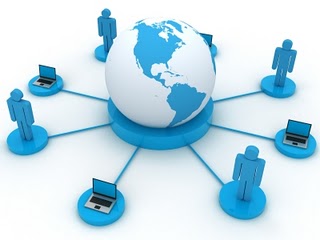 ระบบ DSS มีคุณลักษณะดังต่อไปนี้
1. ระบบ DSS ช่วยผู้บริหารในกระบวนการตัดสินใจ
2. ระบบ DSS ได้รับการออกแบบเพื่อสนองการแก้ปัญหาแบบ semi structured และ unstructured problems
3. ระบบ DSS ใช้ประกอบการตัดสินใจสำหรับผู้บริหารทุกระดับ แต่เหมาะสมที่สุดสำหรับผู้บริหารระดับกลางและระดับสูง
12
Decision Support Systems (DSS)
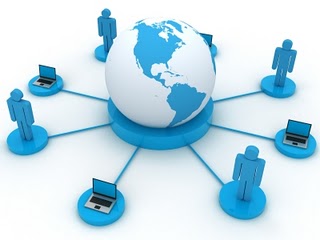 4. ระบบ DSS เป็นระบบที่มีปฏิสัมพันธ์ระหว่างผู้ใช้กับระบบและง่ายต่อการใช้งาน ผู้บริหารที่ไม่มีความเชี่ยวชาญทางระบบคอมพิวเตอร์ก็สามารถใช้ได้โดยสะดวก
5. ระบบ DSS เสนอเครื่องมือช่วยการตัดสินใจในรูปของแบบจำลอง แบบทดสอบและเครื่องมือช่วยการวิเคราะห์ข้อมูลหรือสถานการณ์
6. ระบบ DSS สามารถปรับเปลี่ยนให้เข้ากับความต้องการใช้สารสนเทศในสิ่งแวดล้อมที่แตกต่างกัน
13
Decision Support Systems (DSS)
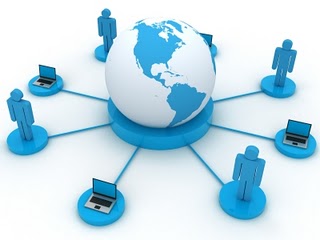 7. ระบบ DSS สามารถใช้งานกับฐานข้อมูลภายในองค์กรได้
8. ระบบ DSS ไม่ประมวลผลข้อมูลในลักษณะงานประจำ เช่น การจัดตารางการผลิตสินค้าในรอบสัปดาห์และรายงานผลการผลิตต่อสัปดาห์
14
Decision Support Systems (DSS)
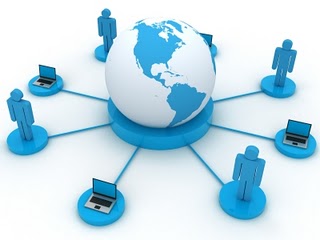 ภายในระบบ DSS จึงประกอบด้วยเครื่องมือ (tools) ดังต่อไปนี้
1. Applications development เป็นส่วนที่ช่วยสร้างงานตามที่ผู้ใช้ต้องการ เช่น ให้สามารถส่งข้อมูลเข้าประมวลผล จัดเก็บและแสดงผลลัพธ์ตามลักษณะของงานที่กำหนด
15
Decision Support Systems (DSS)
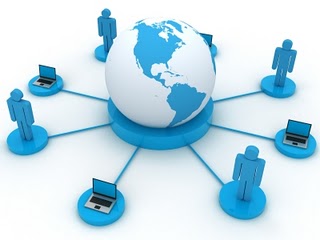 2. Data management เป็นส่วนของซอฟต์แวร์ที่ใช้จัดเก็บ บำรุงรักษา และเรียกใช้ สารสนเทศเฉพาะส่วนที่เกี่ยวข้องกัน โดยดึงออกมาจากฐานข้อมูลภายในซอฟต์แวร์ประเภทนี้ ได้แก่ data warehousing ซึ่งจะสร้างฐานข้อมูลแบบ relational database โดยนำข้อมูลที่เกี่ยวข้องกันจากฐานข้อมูลในระบบ MIS ออกมาจัดการ จัดเก็บ เรียกใช้ และบำรุงรักษา ต่างหาก
16
Decision Support Systems (DSS)
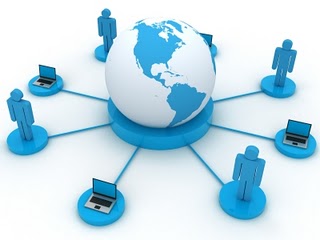 3. Modeling เป็นการใช้หลักการทางคณิตศาสตร์มาคำนวณและคาดคะเนความน่าจะเป็นเพื่อใช้ประกอบการตัดสินใจที่มีความเสี่ยงเข้ามาเกี่ยวข้อง
4. Statistical analysis เป็นการใช้หลักการวิเคราะห์ทางสถิติช่วยในการคำนวณเพื่อให้ได้เปอร์เซ็นต์หรืออัตราส่วนของการพยากรณ์เหตุการณ์ต่าง ๆ 
5. Planning เป็นส่วนของซอฟต์แวร์ที่ช่วยคำนวณสถานการณ์ในอนาคต โดยให้ผู้ใช้ (ผู้บริหาร) ตั้งคำถามประเภท what-if
17
Decision Support Systems (DSS)
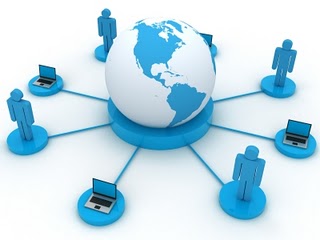 6. Graphics เป็นการใช้โปรแกรมทางกราฟิกเพื่อช่วยแสดงผลลัพธ์ในรูปของแผนภูมิ (chart) ประเภทต่าง ๆ เพื่อให้สะดวกแก่การใช้งาน นั่นคือเมื่อผู้ใช้เห็นแผนภูมิในลักษณะ pie chart แสดงยอดขายรายเดือนแล้วยังเรียกดูกราฟแสดงยอดขายรายอาทิตย์ของเดือนนั้นได้ด้วย
7. Consolidations เป็นเครื่องมือในระบบ DSS ที่ช่วยรวบรวมข้อมูลที่มีลักษณะคล้ายกัน หรือกลุ่มเดียวจากแหล่งต่าง ๆ เข้าด้วยกัน เช่น รวมรายงานงบประมาณจากสำนักงานสาขาหลายสาขาให้เป็นรายงานงบประมาณรวมของบริษัท
18
Decision Support Systems (DSS)
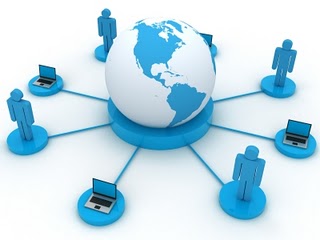 8. Application-specific DSS capabilities เป็นส่วนของระบบ DSS ที่ใช้สร้างงานเฉพาะด้านในสิ่งแวดล้อมที่ต่างกัน เช่น การวิเคราะห์การเงิน และการควบคุมคุณภาพสินค้า
19
Executive Information Systems หรือระบบ EIS
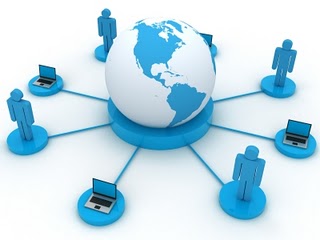 เป็นระบบสารสนเทศที่ใช้หลักการและวิธีการเดียวกับระบบ DSS 
แต่พัฒนาขึ้นมาเพื่อรองรับงานในองค์กรขนาดใหญ่ที่มีระบบการตัดสินใจที่ซับซ้อน 
ต้องการความแม่นยำและรวดเร็วในการ ตัดสินใจจากสภาวะหรือผลกระทบภายนอกองค์กร ดังนั้นแหล่งสารสนเทศภายนอกต่างๆ
20
Executive Information Systems หรือระบบ EIS
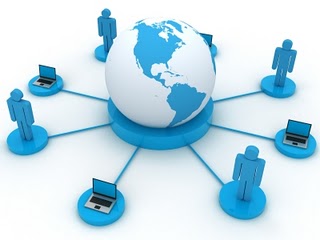 เช่น สำนักข่าว CNN, ROUITER, ตลาดหุ้น, ห้องสมุด ฯลฯ 
จะได้รับการโยงเข้าสู่ระบบ EIS 
เพื่อให้ผู้บริการสามารถตัดสินใจได้ดียิ่งขึ้น ทั้งนี้ผู้บริหารระดับสูงต้องการสารสนเทศจากภายนอกองค์กรที่มีผลกระทบต่อการบริหารจัดการและการตัดสินใจประเภทนี้อยู่ในลักษณะ unstructured decision making เพื่อวางแผนระยะยาวและแก้ปัญหาเฉพาะหน้าด้วย
21
Expert Systems
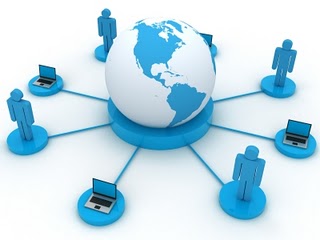 ระบบ ES หรือระบบผู้เชี่ยวชาญ จัดเป็นระบบสารสนเทศประเภทหนึ่งที่นำวิทยาการของปัญหาประดิษฐ์เข้ามาใช้จัดการสารสนเทศ 
โดยเฉพาะอย่างยิ่งสารสนเทศที่เป็น“ความรู้”               (knowledge) ในเฉพาะสาขาหรือเฉพาะด้าน
 ดังนั้นระบบผู้เชี่ยวชาญจึงเป็นซอฟต์แวร์ที่ใช้สร้างฐานความรู้ (knowledge base) และกลไกในการตั้งคำถามและหาคำตอบ (จาก knowledge base)
22
Expert Systems
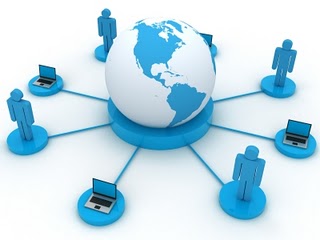 ทำให้ผู้ใช้ได้รับความสะดวกในการถามและตอบสิ่งที่ถามเสมือนหนึ่งคุยกับผู้เชี่ยวชาญจริง ๆ 
ทั้งนี้ระบบผู้เชี่ยวชาญจะเลือกเฉพาะสาขาหรือเฉพาะด้านที่ขาดแคลนผู้เชี่ยวชาญเท่านั้น 
เช่น ใช้ในงานเกี่ยวกับการวินิจฉัยทางการแพทย์ การขุดเจาะน้ำมัน การวางแผนการเงิน การจัดทำภาษี การวิเคราะห์ทางเคมี การผ่าตัด การซ่อมเครื่องยนต์
23
Expert Systems
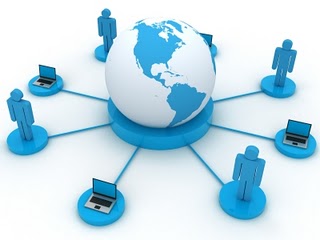 การพยากรณ์อากาศ 
การซ่อมเครื่องคอมพิวเตอร์ 
การส่งสัญญาณดาวเทียม ปฏิบัติการเกี่ยวกับอาวุธนิวเคลียร์ การวางรูปแบบหนังสือพิมพ์ การตีความกฎหมาย เป็นต้น 
อย่างไรก็ตามถึงแม้ว่าระบบผู้เชี่ยวชาญจะได้รับการพัฒนาให้ใช้งานได้สะดวกและมีประสิทธิภาพยิ่งขึ้น 
แต่ระบบสารสนเทศประเภทนี้ก็ไม่สามารถมาแทนที่มนุษย์ได้
24
Software Agents หรือ Intelligent agents
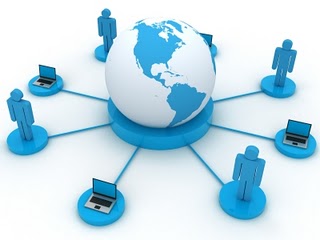 เป็นการใช้วิทยาการปัญญาประดิษฐ์อีกรูปแบบหนึ่งในการเสนอสารสนเทศที่ผู้ใช้ต้องการ 
โดยที่ผู้ใช้แสดงเจตจำนงไว้ว่าต้องการให้ทำอะไร ในวันไหน เวลาใดบ้าง ซอฟต์แวร์ประเภทนี้ก็จะจัดการตามที่สั่ง 
เช่น เตรียมของขวัญวัดเกิดให้คุณแม่และเพื่อน ๆ สนิท ส่งจดหมายอิเล็กทรอนิกส์ จัดงานปาร์ตี้และออกจดหมายเชิญแขก ฯลฯ
25
Software Agents หรือ Intelligent agents
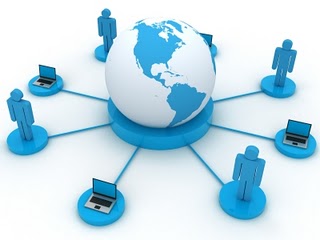 มีข้อสังเกตคือ Software Agents จะทำเฉพาะสิ่งที่ผู้ใช้กำหนดหรือมอบหมายไว้เท่านั้น 
ซอฟต์แวร์ประเภทนี้ปัจจุบันมีให้เลือกใช้บนอินเทอร์เน็ต เป็นเสมือนผู้รับใช้ส่วนตัวรายใหม่ของยุคสารสนเทศ
26
รูปแบบข้อมูล
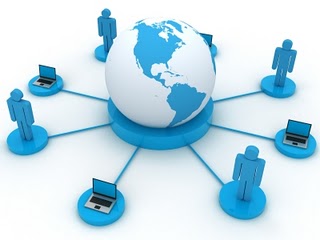 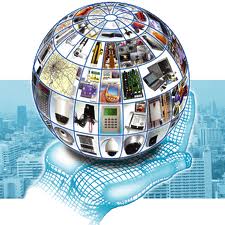 27
ใบงานที่  3
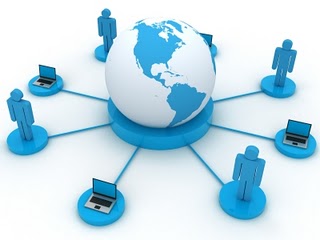 28